Post-harvest handling and food technology
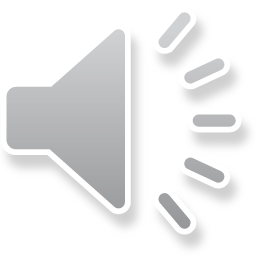 Dr. Sujatha Weerasinghe
Lesson 1
Basic terms of postharvest technology and their application in maintaining  product quality
Learning Objectives
Introduction of basic terms and their importance in minimizing post harvest losses

Factors affecting quality of agricultural products

Correct methods of harvesting, handling, packing and storage conditions to minimize post harvest losses
Learning outcome
At the end of this lesson you will be able to describe:
Basic terms used in postharvest technology
Importance of postharvest technology
Effect of different factors on postharvest quality
Postharvest technology
The postharvest technology include protection, conservation, processing, packing, distribution and marketing of a commodity.
Consumer
Harvest
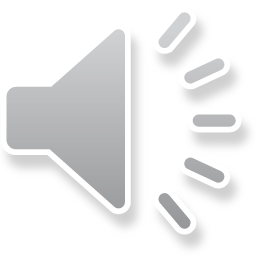 Application of Science and technology
Now: let us think about the basic terms used in postharvest technology
Postharvest handling – Operation & transportation
Postharvest losses  - Reduction in quality and quantity
Post harvest life – Time period that can be used
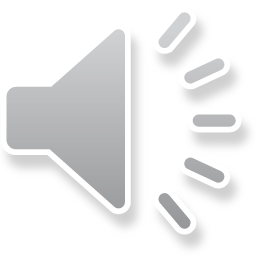 In postharvest technology
All agricultural  commodities can be identified basically in 2 categories depending on the postharvest life. 
They are :
Perishables
Durables
Let us see what are the perishables and durables
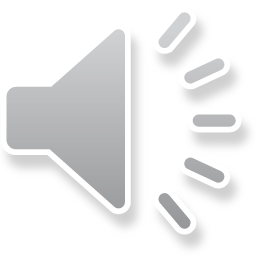 Perishables – 
Commodities that maintain their quality only for a short period. Their major characteristics are :
Moisture contents is vey high
Comparatively fleshy
Outer layer is very soft
Susceptible for mechanical damages
Very sensitive to environmental conditions
Easily attacked by pest and diseases
Examples for perishables are :
fruits, vegetables, root & tuber crops  and ornamentals
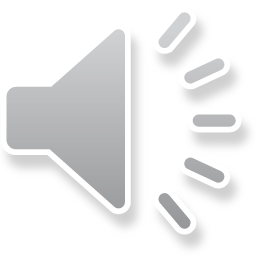 If we consider the durables they are processing with following characteristics
Content of water is comparatively low
Outer coat is thick
Fleshiness is low
Resistant to the mechanical damages is high
Tolerant to the environmental conditions
Can store for comparatively a longer period
Comparatively resistant for pest and diseases
Examples are cereals and grains
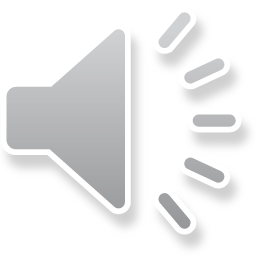 At harvesting of both perishables and durables their stage of maturity is very important . The maturity can be divided in to 2 types.
1. Harvesting maturity: The stage suitable for marketing or consumption- Leafy vegetables, vegetables

2. Physiological maturity: Reached maximum size and maturity. – Cereals , legumes and fruits. Generally fruits start ripen immediately after full maturity.
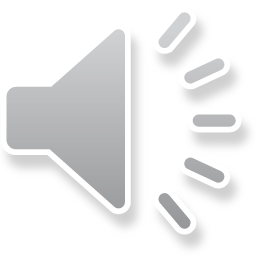 At maturity stages we have to think about  Maturity Indices depending on the commodity. Maturity indices are mainly 2 types. Let us see what are those
1 Qualitative characteristics
	Colour, texture, roughness, softness, 	hardness etc.

2. Quantitative characteristics
	Sugar, starch, acid content, fat and juice 	etc.
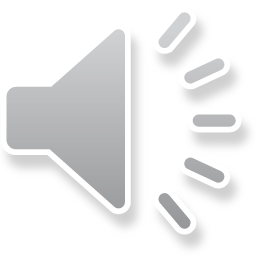 After the maturity the next stages in the process of  development of commodities are  Senescence and Abscission.
Senescence : is an irreversible reaction. Reach the maximum stage of development




Abscission: Dead parts are dropped
Generally senescence is followed by abscission
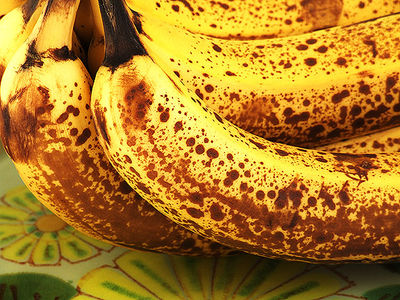 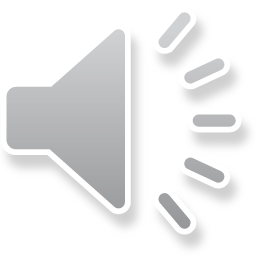 Quiz – Level 1
In postharvest technology  - dead parts are dropped
Perishables are  - time period that can be stored
Postharvest life is – technology used between harvest and consumer
At harvesting maturity – high in moisture content 
Abscission is the stage – suitable for consumption
Answers
In postharvest technology – technology used between harvest and consumer
Perishables are - high in moisture content
Postharvest life is – time period that can be stored
At harvesting maturity – suitable for consumption
Abscission is the stage – dead parts are dropped
Now we have an idea about the basic terms and incidences related to  postharvest technology. At the end of practicing postharvest technology we expect to have products with best quality.
Accordingly , we should understand what is the quality of a product , factors affecting the quality and  how to maintain the quality of harvested commodities. 
Therefore, let us get on to that aspects
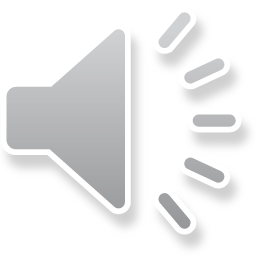 Quality of commodities
The quality is: any character that helps to recognize a commodity
Quality can be divided in to several groups
External
Internal
Nutritional
Marketing 
Eating
Export etc.
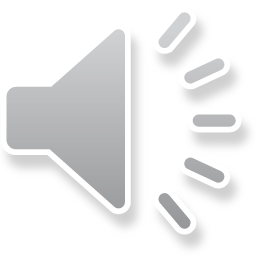 The quality can be explained as:
Appearance:  shape, sprouting, pest and diseases.
Texture:  hardness, roughness, crispiness, juiciness, fibrous, 
Flavour : taste and smell- bitterness, sourness, sweetness, aroma, astringency
Nutrients: Starchy, oily, rich in vitamins, 
Safety – Toxicity, contaminated, aflatoxins etc.
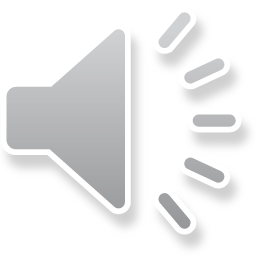 The quality of a commodity can be reduced due to various factors
1 ) Physiological break downs

	*Chilling injuries – Cracking and splitting of 					cells
	*Heat injuries – Discoloration, shrinking, staining
	*Nutrient imbalances – Blossom end rots, bumpy 					     fruits 
	*Reduced  oxygen and increased carbon dioxides - 						Fermentation
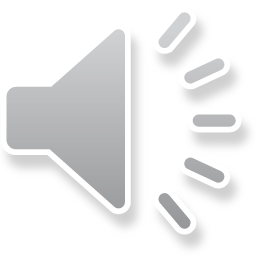 2. Changes in pigments
Chlorophyll degradation

Development of : -  carotenoids
  - lycopene - Red in tomato and melon
   - Anthocyanin – Strawberries, cherries
   - Phenolic compounds – Banana
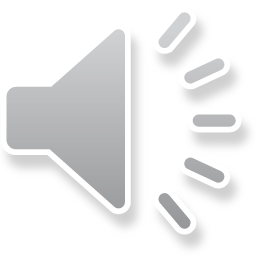 3. Changes in carbohydrates
Starch converted to sugar – Fruits, root and tuber 					crops

Changes in pectin – Softening of fruits

Increases in lignine – Vegetables, Ginger
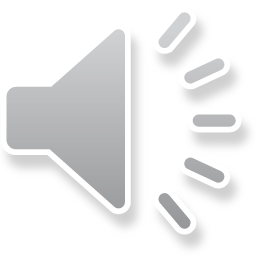 4. Changes in environment
Temperature – Increase in temp by 10 degrees centigrade doubled the respiration
Relative humidity- Regulate respiration
Solar radiation – Production of pigments
Ethylene – Increase respiration
Contamination
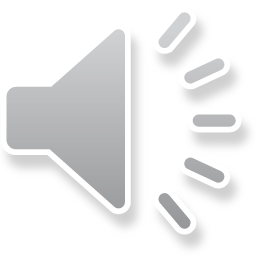 5 Physical conditions
Wounds, vibrations, etc.
Adding of microbial compounds
Adding of inert materials, animal secretions
Contaminated water
Personal health of handling people
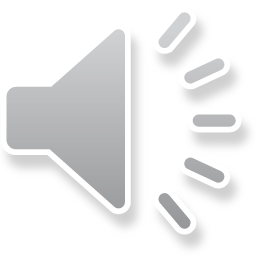 Now we know the fresh commodities under go a series of incidences along the way from harvest to consumer.
Also we realized the quality of a commodity is the most important factor which determine the price and the demand .
Therefore, we always should try to maintain the quality of the product applying post harvest technologies
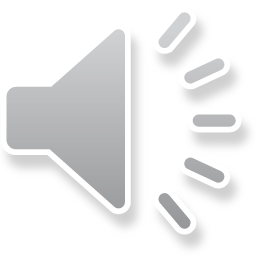 Now let us go through the summary of the lesson
Basic terms used in PHT – handling, losses and life
Perishables & durables and their characteristics
Maturity – Harvesting and Physiological maturity
Maturity indices – Qualitative and quantitative
Senescence and abscission,
Measuring the quality of commodities – external, internal, 			nutritional, marketing, eating & export
Ways of explaining quality – appearance, texture, flavor, 			nutrients, safety
Factors affecting quality – physiological breakdown, changes 		in pigments, changes in carbohydrates, 			environmental changes & physical changes
Quize
Filling the blanks
At physiological maturity a commodity reaches----------------------. The acid content of a fruit  comes under -----------------------------------. The shape of a commodity belongs to the group of ------------------------------quality. Chilling injuries are considered as a --------------------------------that reduces the quality.
Answer
Filling the blanks
At physiological maturity a commodity reaches the maximum development stage. The acid content of a fruit comes under quantitative maturity indices . The shape of a commodity belongs to the group of external quality parameter. Chilling injuries are considered as a –physiological breakdown that reduces the quality.
Thank You
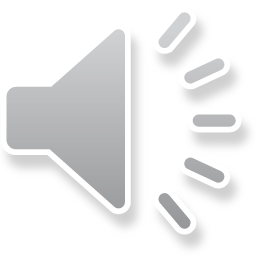